Primjena nanotehnologije u ambalaži za prehrambene proizvode i sigurnost hrane
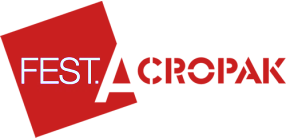 Dr. sc. Ivana Vinković Vrček
Institut za medicinska istraživanja i medicinu rada, Zagreb



Dr.sc. Adela Krivohlavek
Nastavni zavod za javno zdravstvo „Dr. Andrija Štampar”, Zagreb
I. Vinković Vrček, IMI; A. Krivohlavek, NZJZ "A. Štampar"
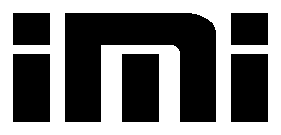 1/35
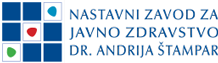 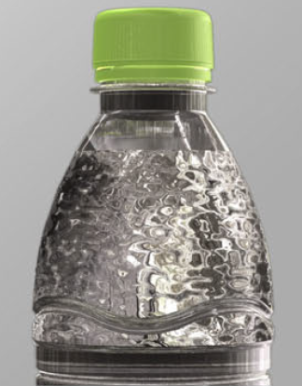 Sanjamo o…
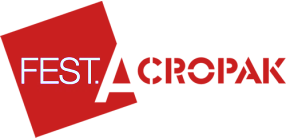 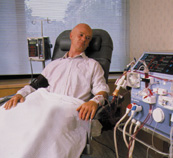 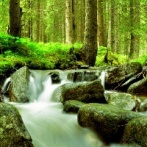 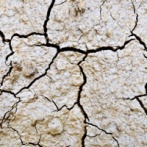 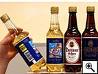 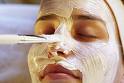 Zdravlje
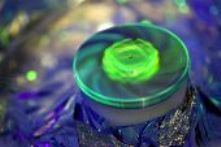 Voda
Proizvodi široke potrošnje
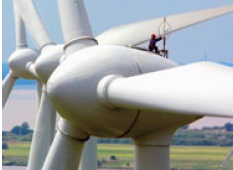 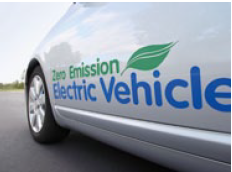 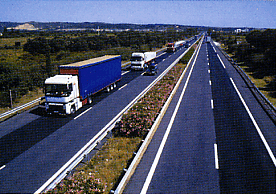 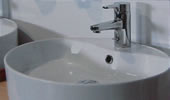 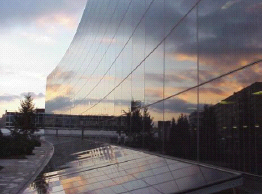 Energija
I. Vinković Vrček, IMI; A. Krivohlavek, NZJZ "A. Štampar"
Lako za očistiti/ lijepo za vidjeti
Novi materijali
Funkcionalni tekstil i sportski artikli
Kozmetika i medicinski proizvodi
Hrana
Lijekovi / terapija malignih bolesti
Obrada pitke vode 
Tehnologije zaštite okoliša
Energetska učinkovitost
2/35
2
[Speaker Notes: To talk about nano in food is just possible if you start with a broader picture
Nanotech is a key enabling technologie that promises innovation and benefits in many areas of the society. We dreamed of many possible applications ranging from every day items like cosmestics, food, functional textiles and easy to clean surfaces 
up to applications for health, for water and energy sufficency.
Many consumer oriented products (such as automitive coatings, smart textiles , sun screens…) have already entered the market and are positively perceived by a large majority of consumers.]
Što je nanotehnologija?
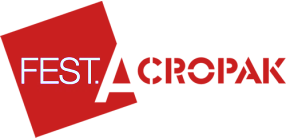 Predstavlja molekularnu proizvodnju odnosno građenje stvari i predmeta na razini atoma i molekula, grupirajući pojedine atome i molekule u strukture čija se barem jedna dimenzija nalazi u rasponu od 1 do 100 nanometara (nanometar je milijarditi dio metra).
VODA     GLUKOZA    ANTITIJELO   VIRUS     BAKTERIJA    TUMORSKA ST.                                       TENISKA LOPTICA
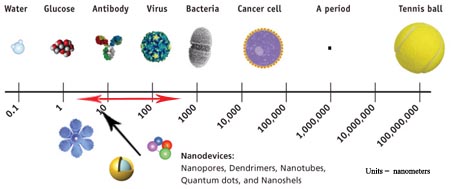 I. Vinković Vrček, IMI; A. Krivohlavek, NZJZ "A. Štampar"
3/35
NANOSTRUKTURE:
Nanopore, dendrimeri, 
nanocjevčice, nanočestice, 
kvantne točke
NANOHRANA
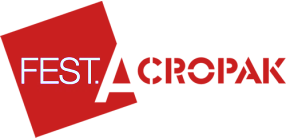 Nanohrana ne znači da je hrana mijenjana na atomskoj razini ili proizvedena pomoću nanostrojeva.
Hrana se može nazvati nanohranom ako se nanočestice primjenjuju tijekom uzgoja, proizvodnje, prerade, ili pakiranja hrane.
I. Vinković Vrček, IMI; A. Krivohlavek, NZJZ "A. Štampar"
4/35
http://www.nutritioninformation.us/nutrition.htm
Primjena nanotehnologije u proizvodnji hrane
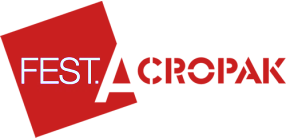 FAO & WHO (2010): kategorije primjene nanotehnologije u proizvodnji hrane

Nanostrukturirani sastojci hrane
Nanonosači za nutrijente i dodatke hrani
Nanoaditivi organskog i anorganskog podrijetla za hranu, dodatke prehrani i hranu za životinje
Primjena u proizvodnji ambalaže
Nanoemulzije
Nanosustavi za filtraciju
Nanosenzori
Nanofilteri za pročišćavanje i dezinfekciju vode
Nanopremazi
Ostale primjene…
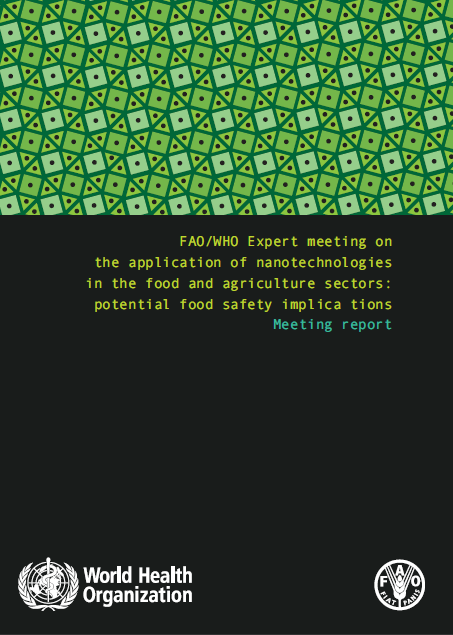 I. Vinković Vrček, IMI; A. Krivohlavek, NZJZ "A. Štampar"
5/35
Stari primjeri…
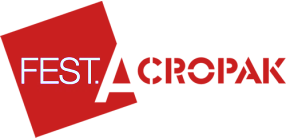 Amorfni silicijev dioksid (E551): 
Dokazano siguran
Sredstvo za sprečavanje zgrudnjavanja



Titanov dioksid (E171)
Dokazano siguran
Prirodno bijelo bojilo


Prirodni nanostrukturirani materijali koji nastaju tijekom kuhanja i proizvodnje hrane (npr. taljenje i rekristalizacija ugljikohidrata)
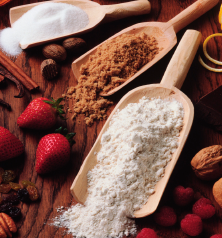 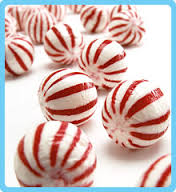 I. Vinković Vrček, IMI; A. Krivohlavek, NZJZ "A. Štampar"
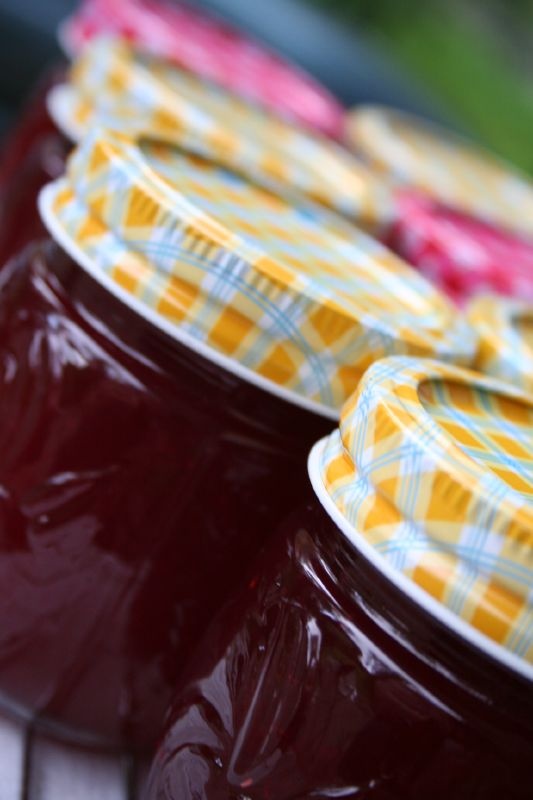 6/35
6
[Speaker Notes: We also discuss old and well known products as Amorphous Silica as anti caking agents E551 proven safe by ECETOC
We had intensive debates if this material has to be called a nano material or a nano structured materials

The debate on Titanium Dioxide E171  - that is an approved micro material – did adress the issue on fractions of nanoscaled materials that are a side effect of each production.



For both is true that there is this normal distribution as you can see here in the graph on the right side. You see on the ends of the graph there could be nano material or nano structured materials or materials in the nano size. This has its background in the way of the production and the question is, do we have to assess them as a single material because they are not a single material they are always together in this normal distribution. This is might be a question for Easytox  again and can maybe answerded in the discussion later on.]
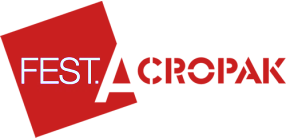 Zašto nanotehnologija?
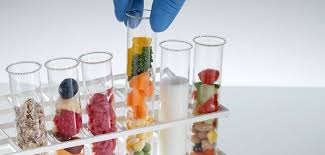 Poboljšani sustavi za pakiranje
Poboljšani uvjeti skladištenja
Senzori za kontaminaciju
Poboljšani okus, tekstura, nutritivna vrijednost, kvaliteta i sigurnost prehrambenog proizvoda
I. Vinković Vrček, IMI; A. Krivohlavek, NZJZ "A. Štampar"
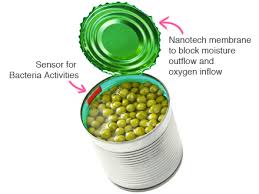 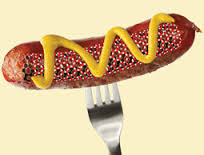 Senzori za 
bakterijsku 
aktivnost
Nanomembrane kao 
antibakterijska zaštita
7/35
Novi primjeri…
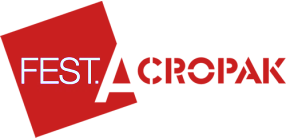 Nanokapsule za bolju raspoloživost nutritivnih sastojaka u biljnim uljima

Nanotube i nanočestice kao gelirajući agensi 

Nanokapsule kao infuzijski sustavi za zamjenu životinjskog kolesterola biljnim steroidima

Nanočestice za selektivno uklanjanje kemikalija i patogenih organizama s hrane
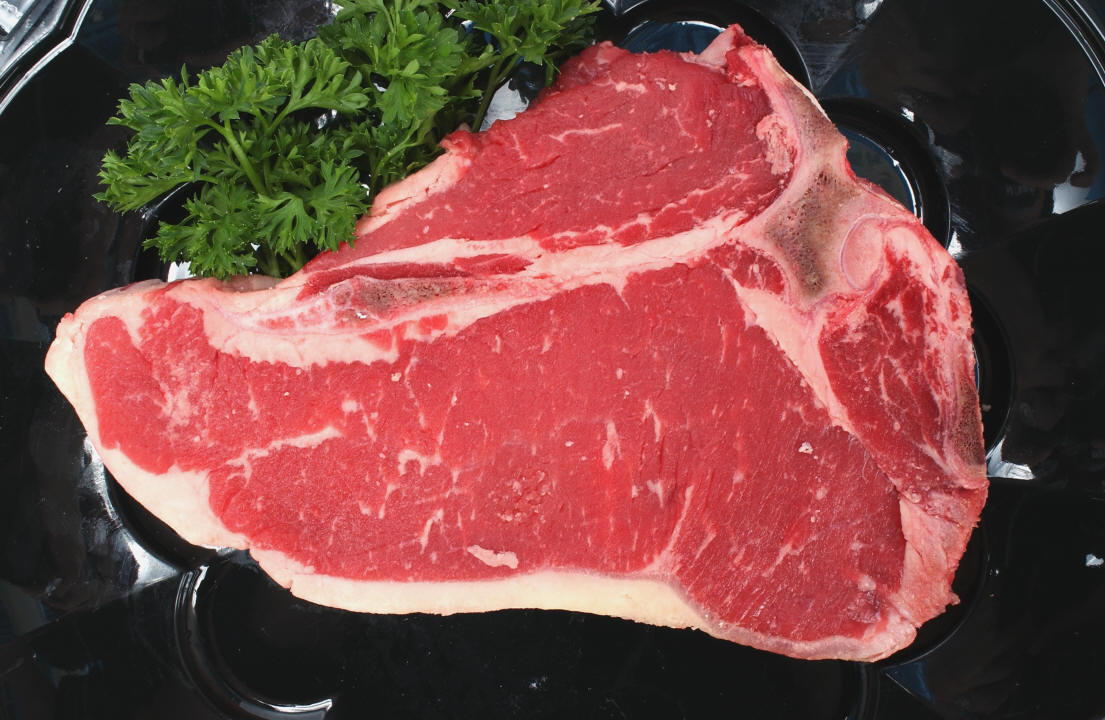 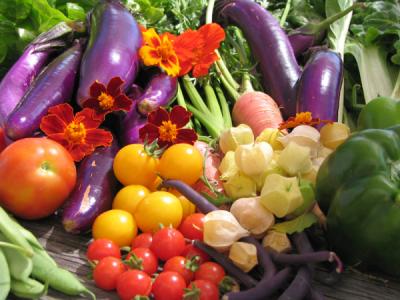 I. Vinković Vrček, IMI; A. Krivohlavek, NZJZ "A. Štampar"
Tržište nanohrane
8/35
– $2.6 billion 2004
     – $7.0 billion 2006
       – $20.4 billion 2010
Proizvođači koji primjenjuju nanotehnologiju u proizvodnji hrane
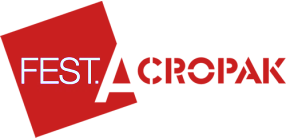 H.J. Heinz
Nestle
Hershey
Unilever
Campina
General Mills
Friesland Food
Grolsch
Kraft Foods
Cargill
Pepsi-Cola Company
ConAgra Foods
I. Vinković Vrček, IMI; A. Krivohlavek, NZJZ "A. Štampar"
9/35
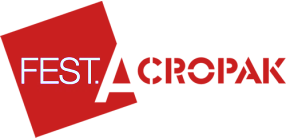 Nanotehnologija u ambalaži?Glavni razlozi za primjenu
Senzori za kontaminaciju
 Antibakterijska zaštita
 Poboljšani uvjeti skladištenja
 Bolja raspoloživost nutrijenata
 „Zelena” ambalaža
 Smanjenje razine pesticida
 Sljedivost, kontrola: zaštita branda
 Poboljšana tekstura
 Poboljšani okus
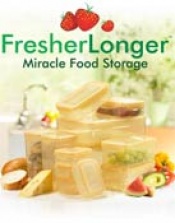 I. Vinković Vrček, IMI; A. Krivohlavek, NZJZ "A. Štampar"
10/35
Antibakterijska zaštita
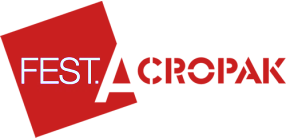 Primjer „aktivne” ambalaže
Upotreba biocidnih nanospojeva (npr. nanosrebro) u ambalaži za sprečavanje rasta i razvoja patogenih mikroorganizama
Omogućeno je kontrolirano otpuštanje biocidnog spoja na površinu hrane tijekom skladištenja i transporta
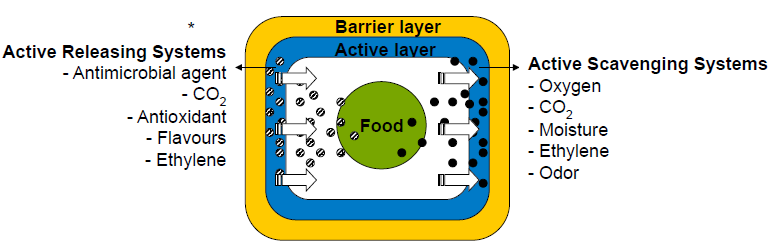 I. Vinković Vrček, IMI; A. Krivohlavek, NZJZ "A. Štampar"
11/35
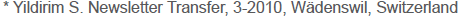 Dizajn anibakterijskog ambalažnog sustava
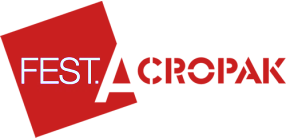 I. Vinković Vrček, IMI; A. Krivohlavek, NZJZ "A. Štampar"
12/35
Komercijalni nanomabalažni sustavi
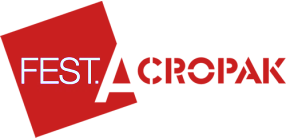 I. Vinković Vrček, IMI; A. Krivohlavek, NZJZ "A. Štampar"
13/35
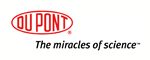 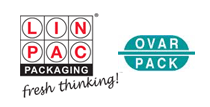 NANOAMBALAŽA
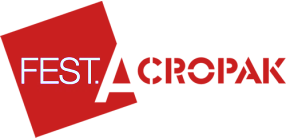 Nanokompoziti u plastičnim filmovima za produljenje svježine hrane 
Glineni nanokompoziti kao nepropusna barijera za plinove u plastičnim bocama, kartonskoj ambalaži
Srebrne nanočestice ugrađene u ambalažu kao trajna antibakterijska zaštita 
„pametna” ambalaža s fluorescirajućim nanočesticama vezanim za antitijela koja može otkriti kvarenje hrane i razvoj patogenih bakterija
Biorazgradivi nanosenzori za praćenje temperature, vlage i vremena
Lakši, čvršći, termootporniji filmovi sa silikatnim nanočesticama 
Nova adhezivna nanosredstva za bolje prianjanje boja na ambalažu
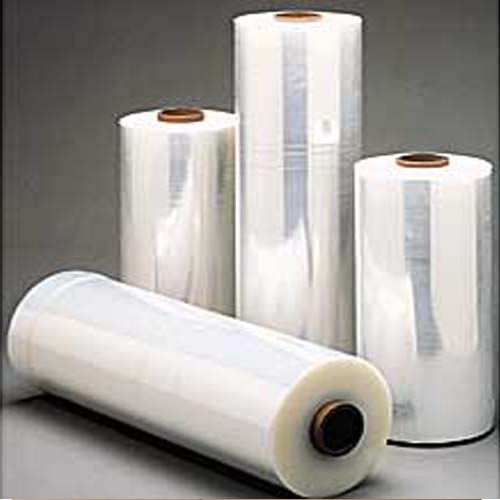 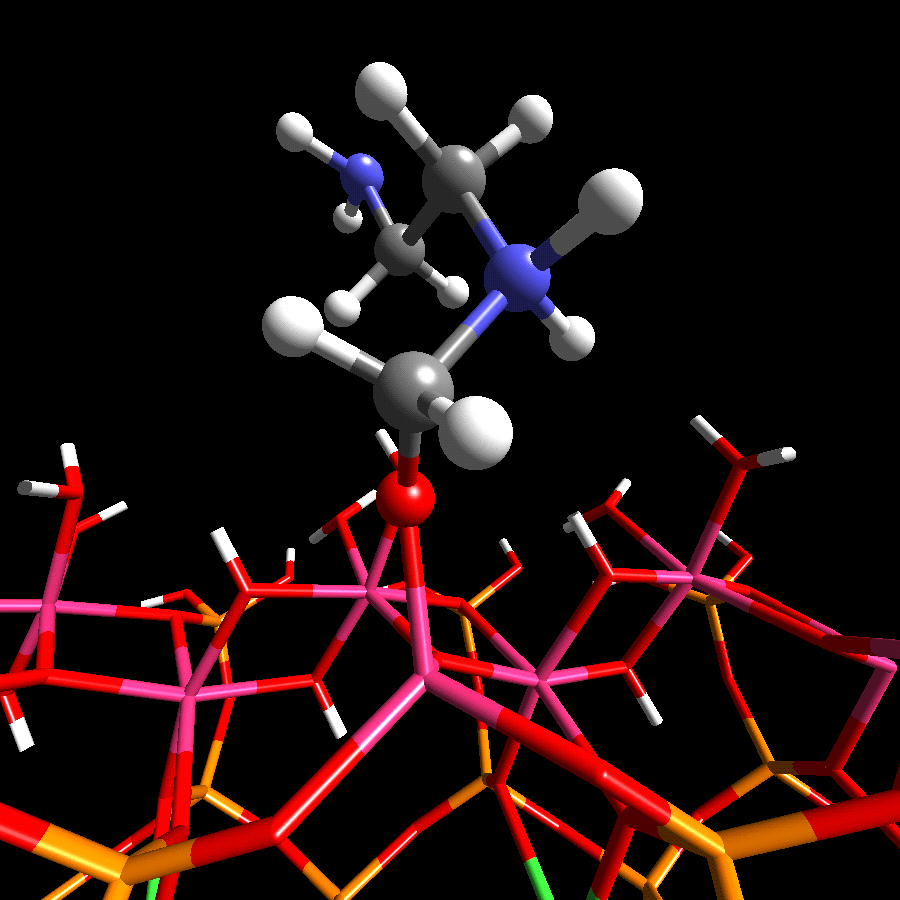 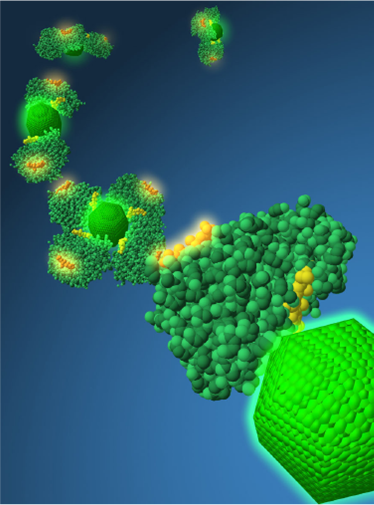 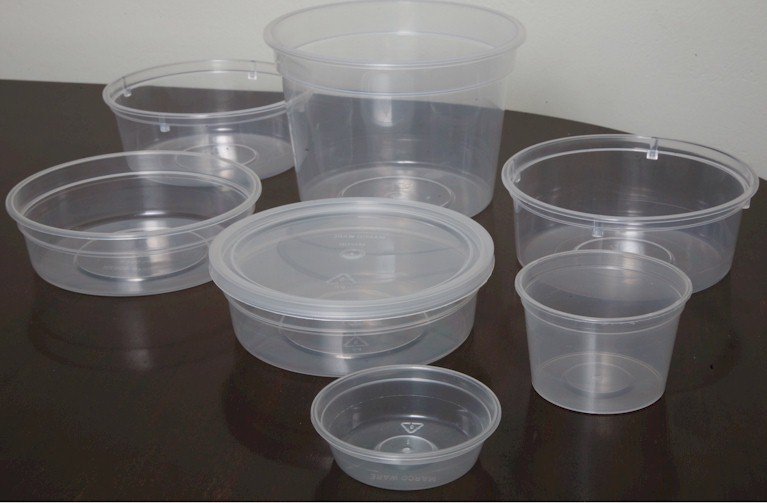 I. Vinković Vrček, IMI; A. Krivohlavek, NZJZ "A. Štampar"
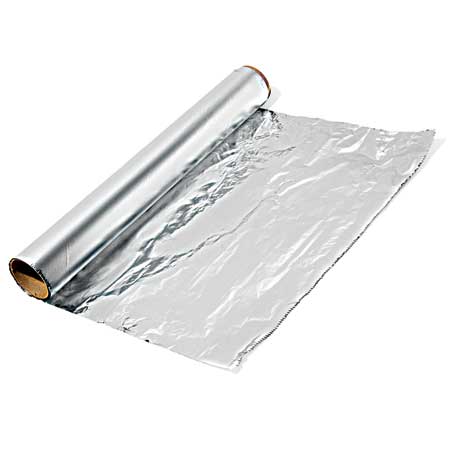 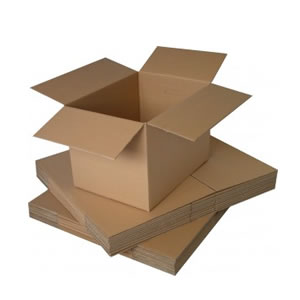 14/35
Percepcija potrošača
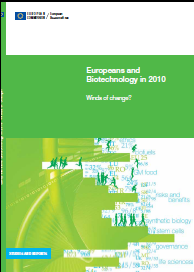 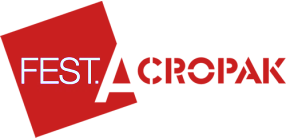 (Gaskel, G., et al. 2010) Europeans and Biotechnology in 2010 – Winds of change?
I. Vinković Vrček, IMI; A. Krivohlavek, NZJZ "A. Štampar"
15/35
Gaskell, George, et al., 2010: Europeans and Biotechnology in 2010 – Winds of change?, Brussels European Commission
Downloadable at: http://ec.europa.eu/public_opinion/archives/ebs/ebs_341_winds_en.pdf
[Speaker Notes: Talking about public perception most of you are probably familiar with the Eurobarometer Study in 2010 and with this figures
NT are more or less wellknown in 2010]
Percepcija potrošača
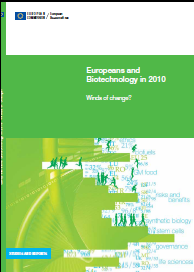 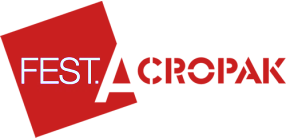 (Gaskel, G., et al. 2010) Europeans and Biotechnology in 2010 – Winds of change?
I. Vinković Vrček, IMI; A. Krivohlavek, NZJZ "A. Štampar"
16/35
Gaskell, George, et al., 2010: Europeans and Biotechnology in 2010 – Winds of change?, Brussels European Commission
Downloadable at: http://ec.europa.eu/public_opinion/archives/ebs/ebs_341_winds_en.pdf
[Speaker Notes: Talking about public perception most of you are probably familiar with the Eurobarometer Study in 2010 and with this figures
NT are more or less wellknown in 2010]
Percepcija potrošača:što znaju, što žele znati
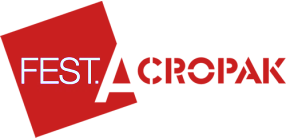 Grobe et al. 2012: Qualitative Consumer Interviews 
Ključna otkrića
Razočarenje: potrošači znaju manje o primjeni i dobrobitima nanotehnologije nego prije  
Istovremeno, prevladava strah od rizika (za zdravlje i okoliš) 
40 % ispitanika smatra da nanotehnologija nije prisutna u dućanima, u politici, u medijima
Dvije teze o razlozima takve percepcije: 
Nanoproizvodi nisu učinkoviti i povučeni su s tržišta
Konkrente primjene nema, nanotehnologija je još u fazi istraživanja i razvoja
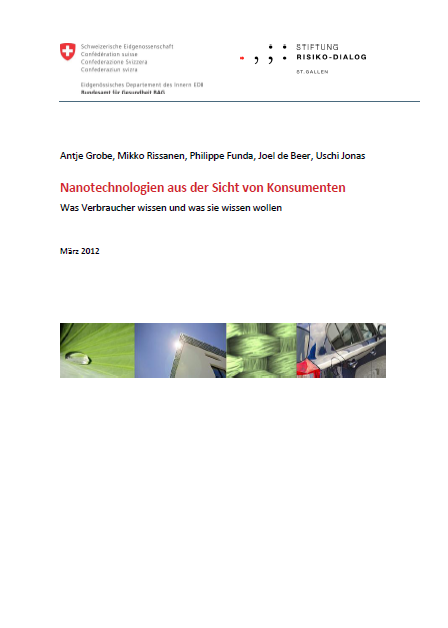 I. Vinković Vrček, IMI; A. Krivohlavek, NZJZ "A. Štampar"
17/35
17
[Speaker Notes: Dr. Grobe and others conducted another qualitative consumer interview study in 2012 and the key findings have been:
The knowledge even in the high knowledge regions like swizerland and germany is clearly fading out
Consumers know less about applications than a few years ago.
….]
Percepcija potrošača:što znaju, što žele znati
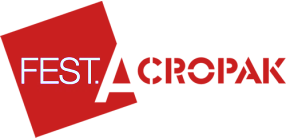 I. Vinković Vrček, IMI; A. Krivohlavek, NZJZ "A. Štampar"
18/35
18
[Speaker Notes: Dr. Grobe and others conducted another qualitative consumer interview study in 2012 and the key findings have been:
The knowledge even in the high knowledge regions like swizerland and germany is clearly fading out
Consumers know less about applications than a few years ago.
….]
Odnos potrošača prema nanohrani
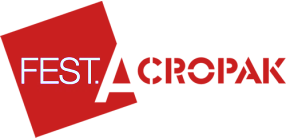 I. Vinković Vrček, IMI; A. Krivohlavek, NZJZ "A. Štampar"
Jasno nesuglasje između znanstveno-istraživačko-industrijskih aktivnosti i komunikacije prema potrošačima
19/35
[Speaker Notes: If we talk about the attitude towards nano in food we have only 5% in 2011 who see it clearly positiv compared to 15% in 2008. 24% have a clear negativ attituted and only 11%  are without judgement. Interesting is here that 51% did not even mention food at all. So they have no idea that there is something going on in the food sector.]
To znači…
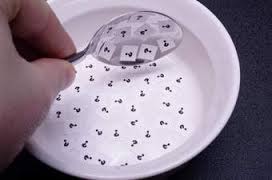 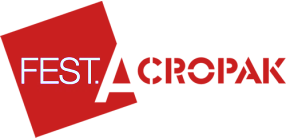 Građani nemaju jasnu sliku -
niti o inovacijama niti o rizicima.

Hitno je potrebna veća razina transparentnosti!
I. Vinković Vrček, IMI; A. Krivohlavek, NZJZ "A. Štampar"
20/35
20
Sa stajališta jednog znanstvenika
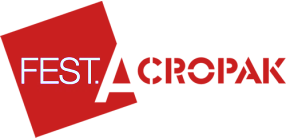 KARAKTERIZACIJA NANOMATERIJALA:
Veličina i oblik nanočestica
Površinska struktura i reaktivnost
Stabilnost, agregacija, aglomeracija
Interakcije s biomolekulama

ODREĐIVANJE ČISTOĆE NANOMATERIJALA

PRIMJENJIVOST I VALIDACIJA POSTOJEĆIH METODA

ISTRAŽIVANJE RIZIKA
I. Vinković Vrček, IMI; A. Krivohlavek, NZJZ "A. Štampar"
21/35
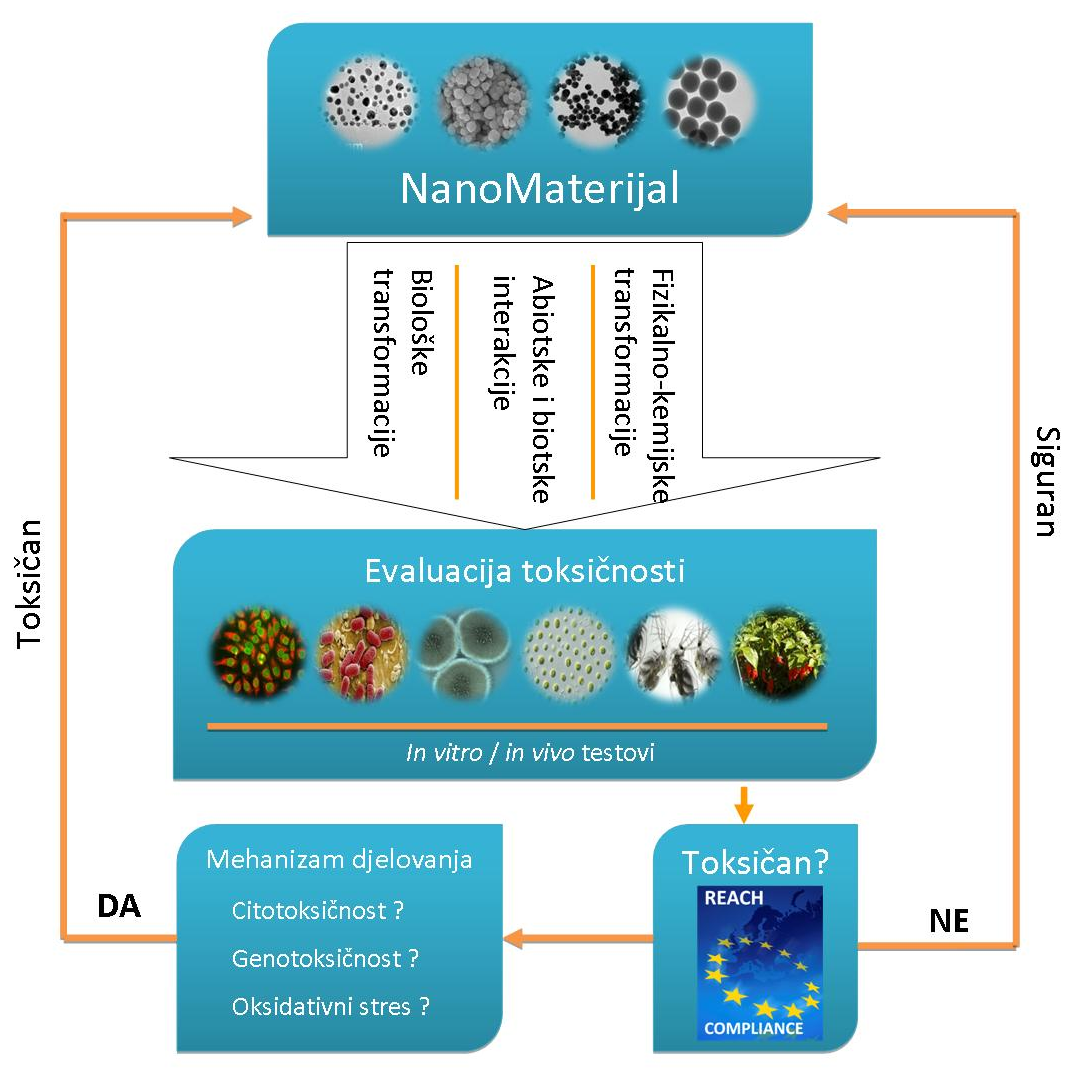 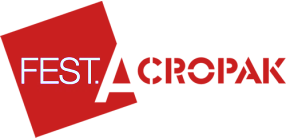 I. Vinković Vrček, IMI; A. Krivohlavek, NZJZ "A. Štampar"
22/35
NANOTOKSIKOLOGIJA
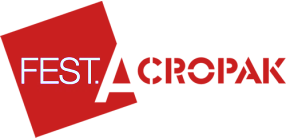 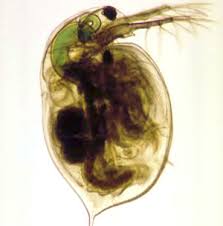 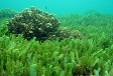 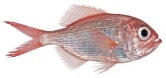 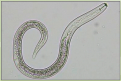 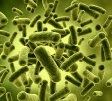 I. Vinković Vrček, IMI; A. Krivohlavek, NZJZ "A. Štampar"
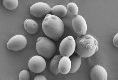 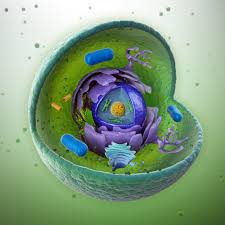 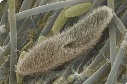 23/35
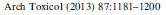 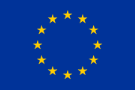 NANOTOKSIKOLOGIJA
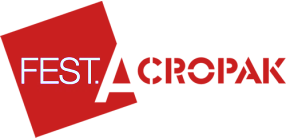 Mogući patofiziološki ishodi izloženosti nanomaterijalima
I. Vinković Vrček, IMI; A. Krivohlavek, NZJZ "A. Štampar"
24/35
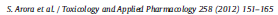 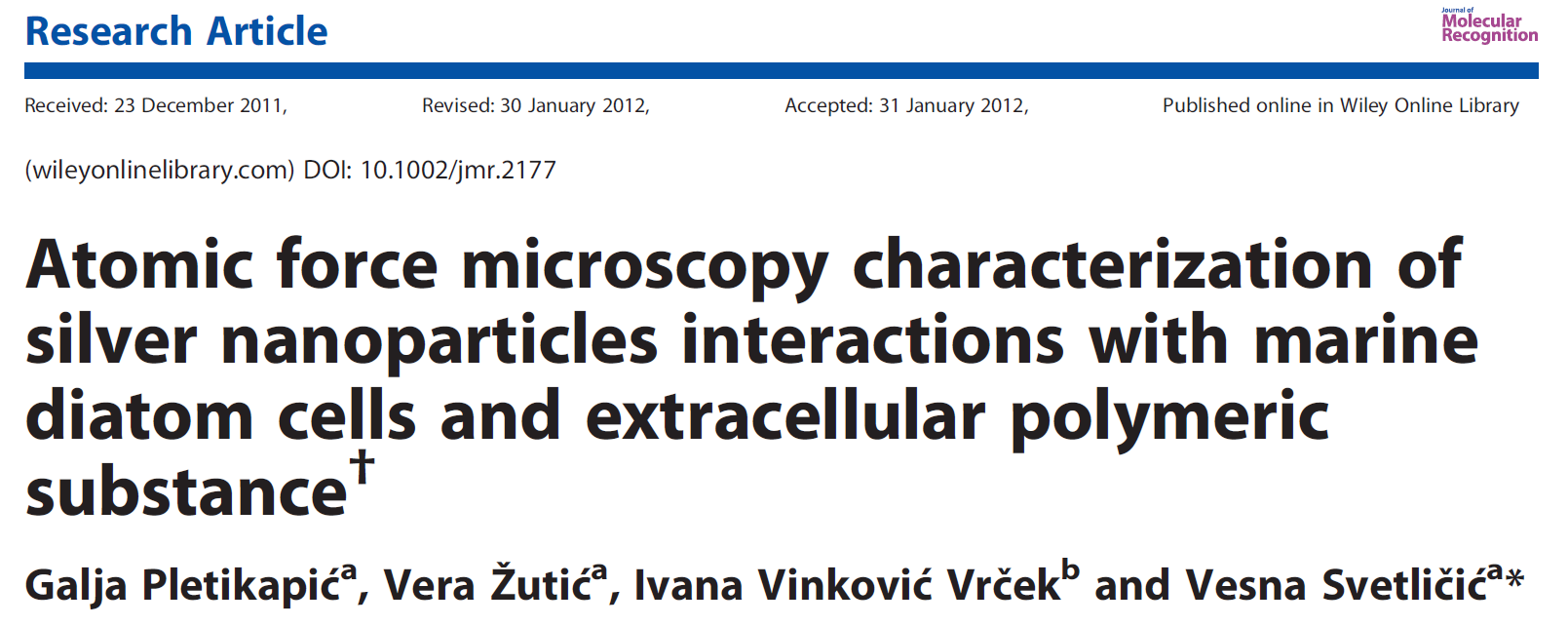 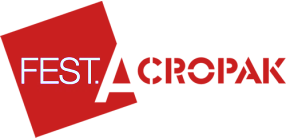 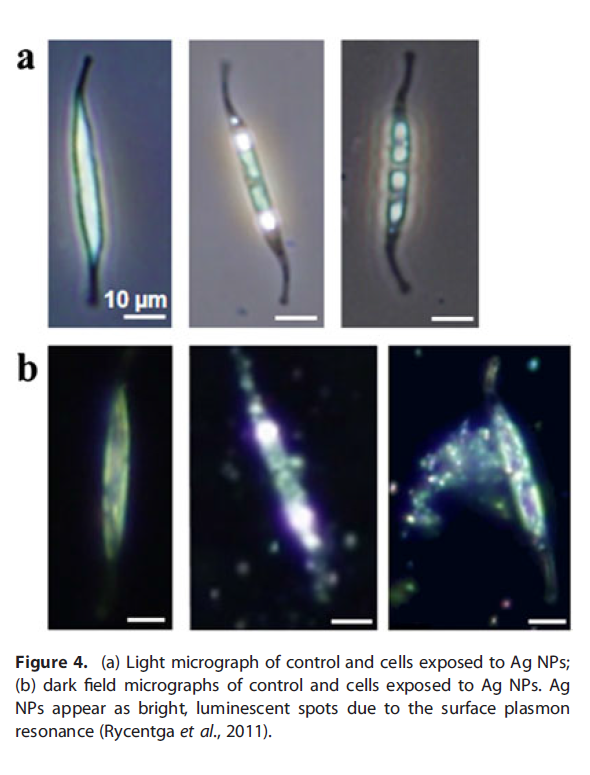 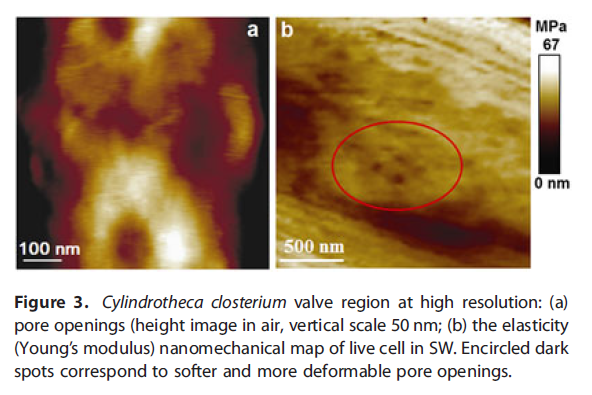 I. Vinković Vrček, IMI; A. Krivohlavek, NZJZ "A. Štampar"
25/35
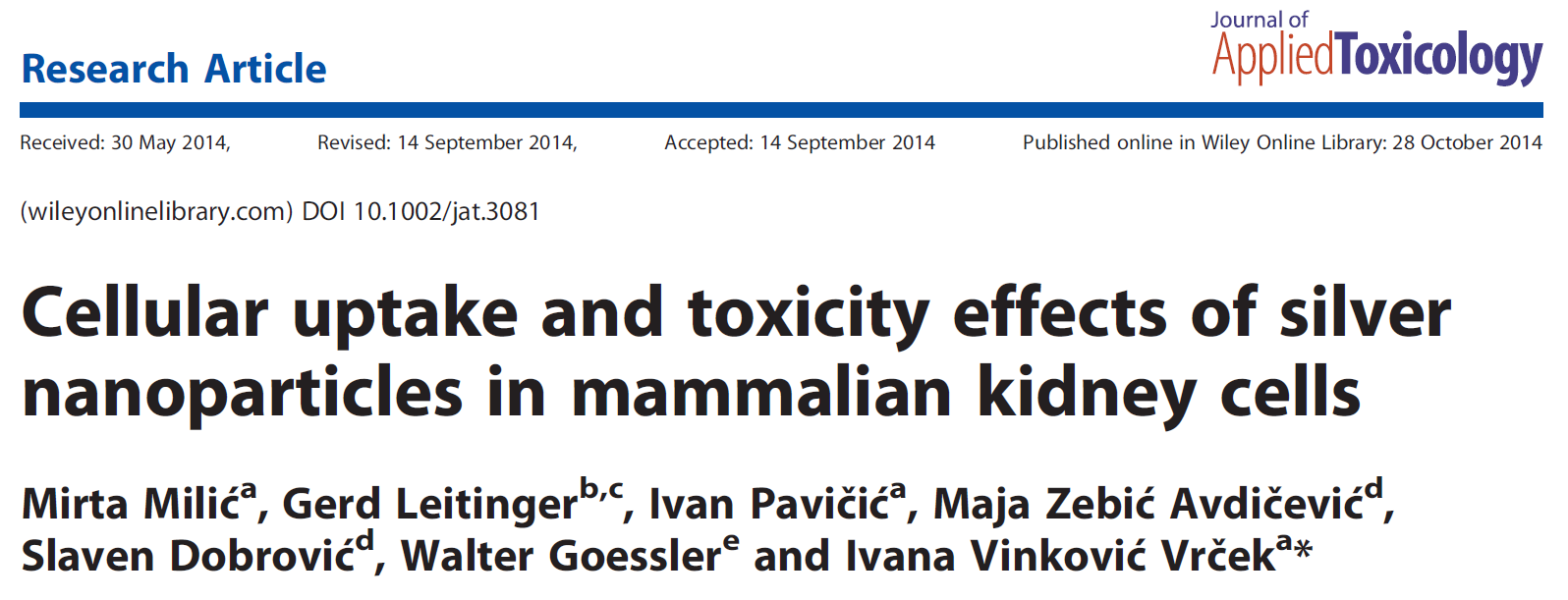 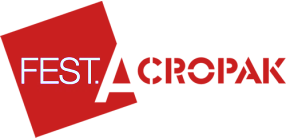 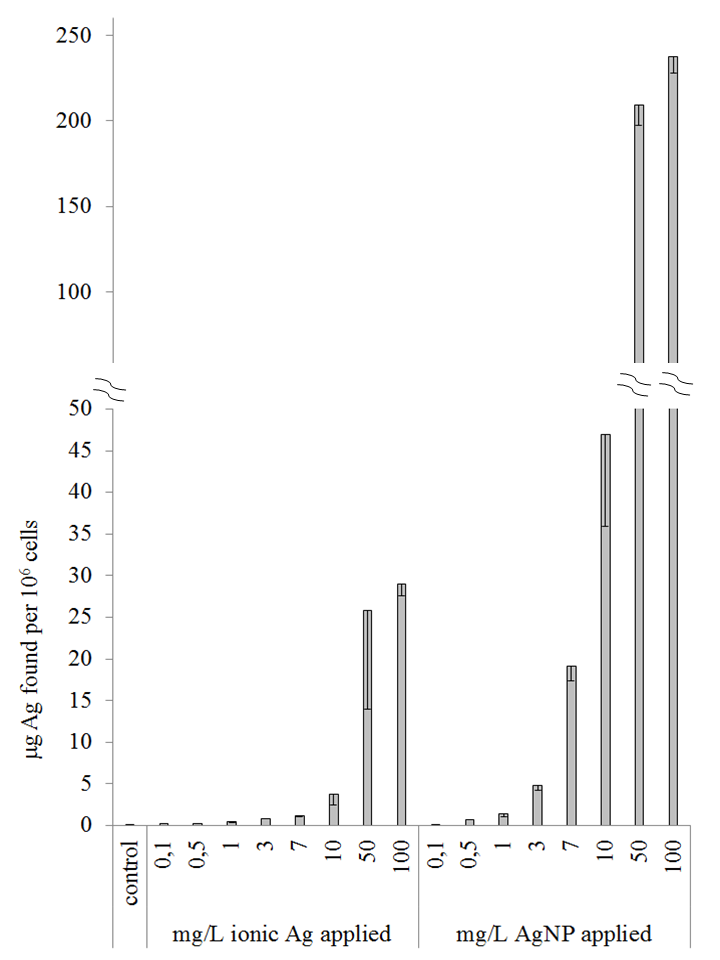 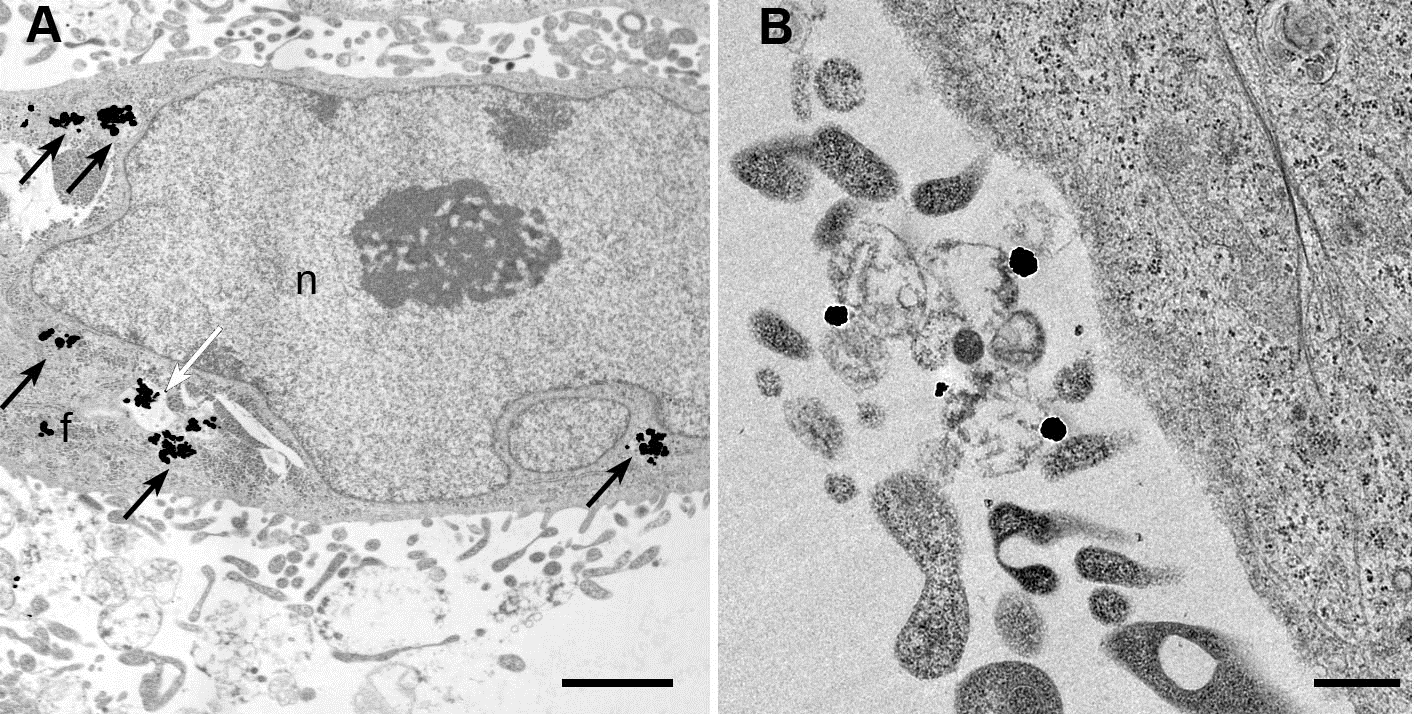 I. Vinković Vrček, IMI; A. Krivohlavek, NZJZ "A. Štampar"
26/35
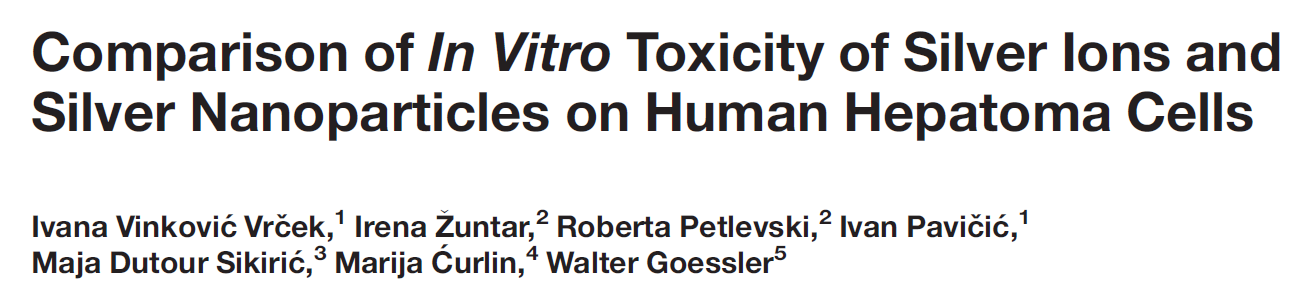 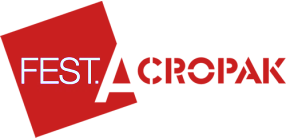 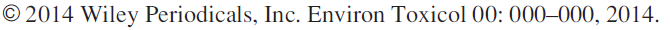 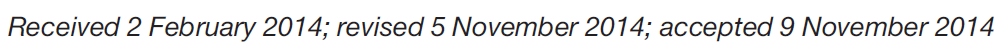 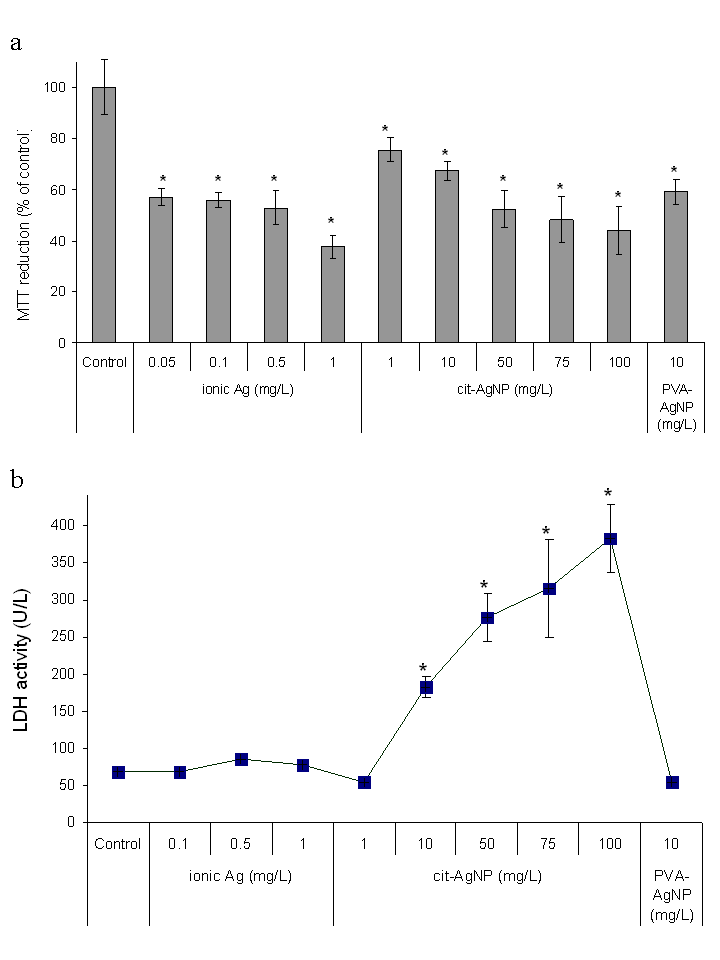 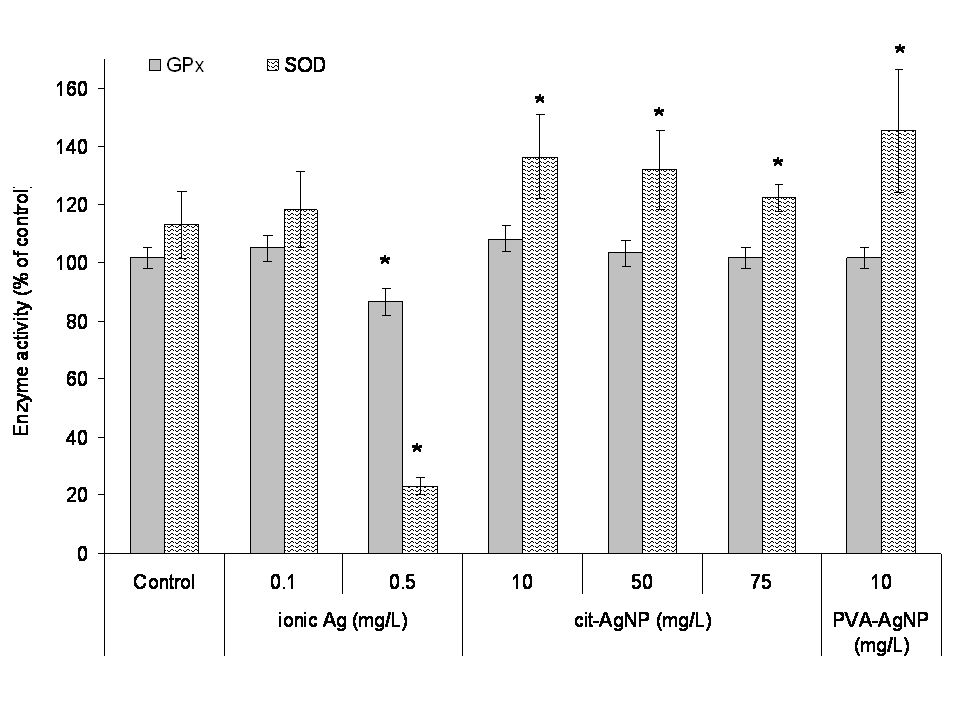 I. Vinković Vrček, IMI; A. Krivohlavek, NZJZ "A. Štampar"
27/35
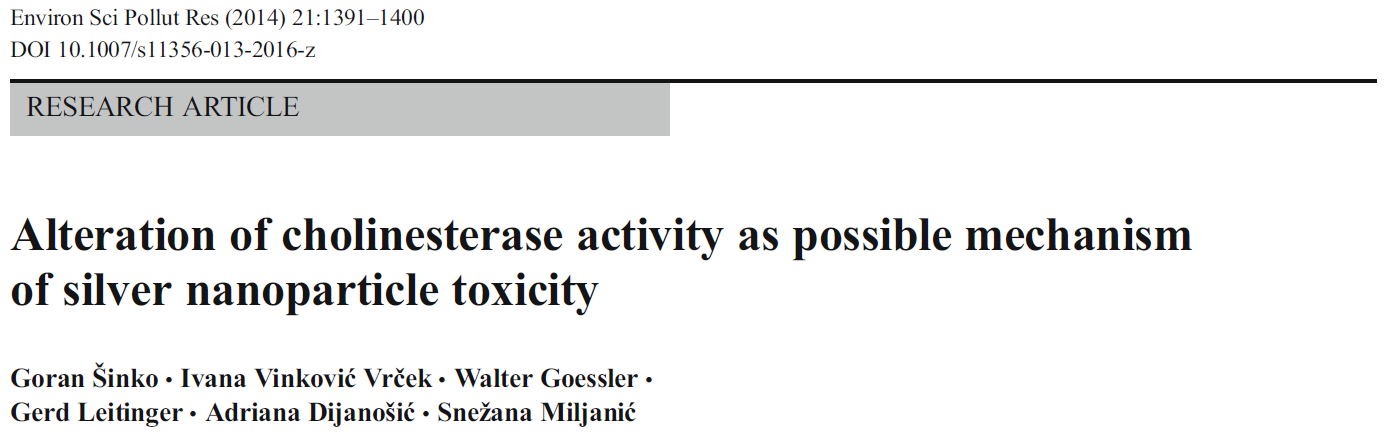 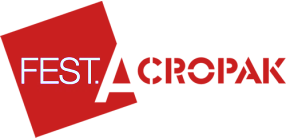 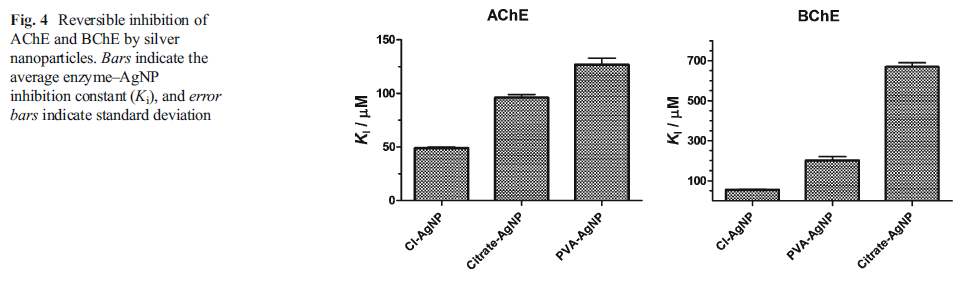 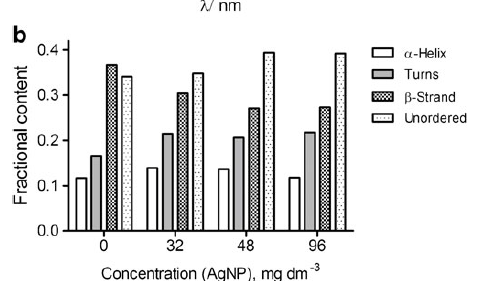 I. Vinković Vrček, IMI; A. Krivohlavek, NZJZ "A. Štampar"
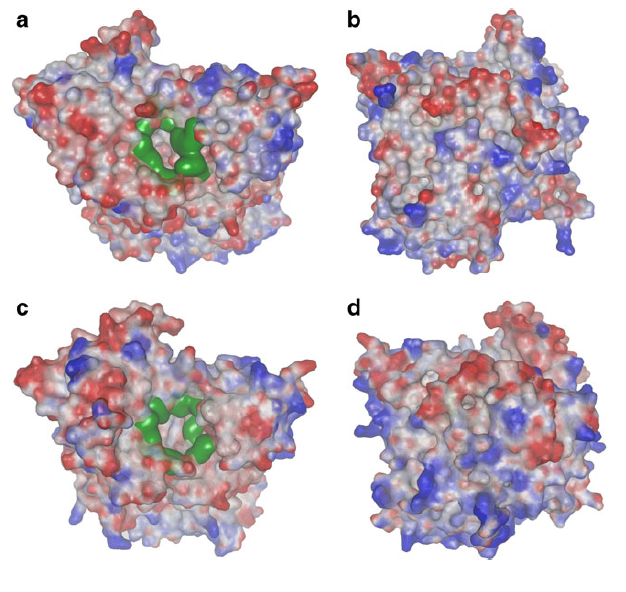 28/35
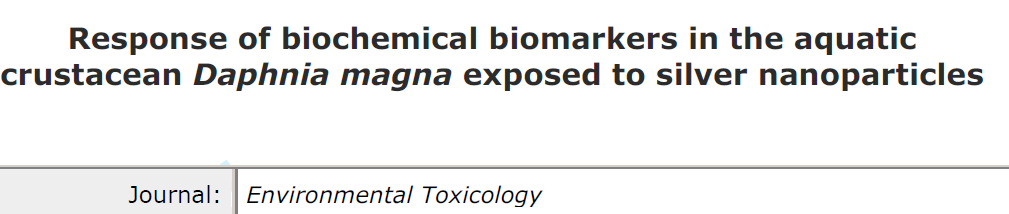 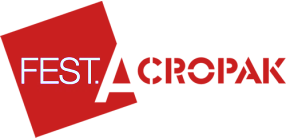 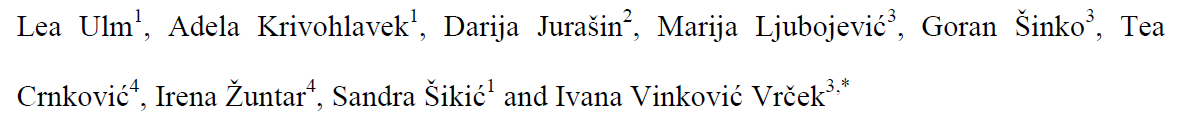 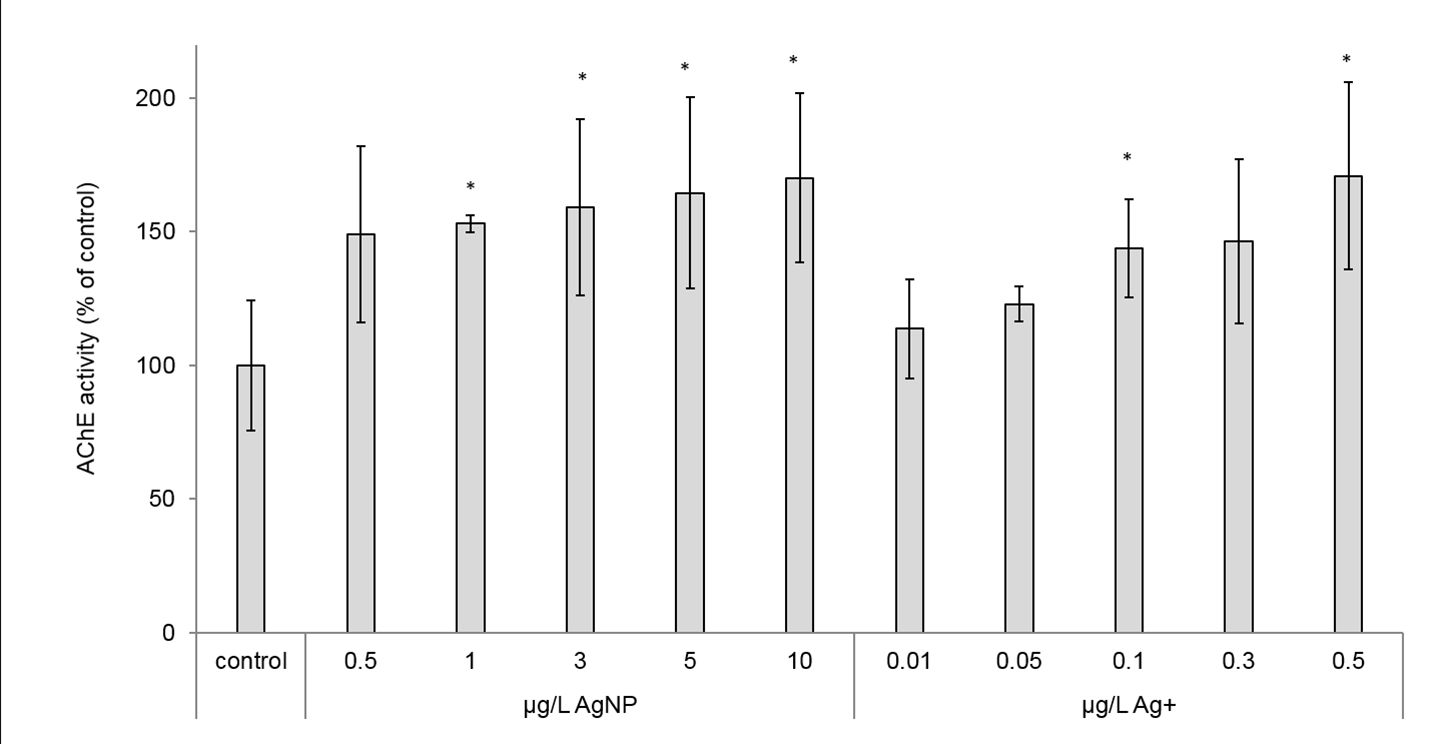 I. Vinković Vrček, IMI; A. Krivohlavek, NZJZ "A. Štampar"
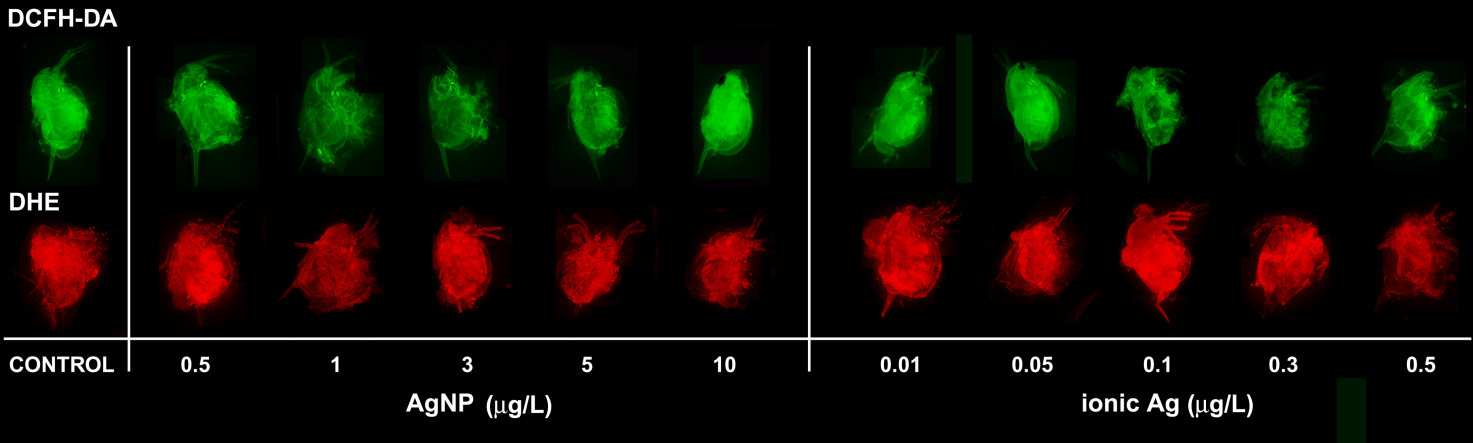 29/35
UČINAK KRONIČNE IZLOŽENOSTI ŠTAKORA SOJA WISTAR NANOSREBRUI. Vinković Vrček, M. Ljubojević, I. Žuntar, I. Pavičić, M. Milić, V. Pavičić
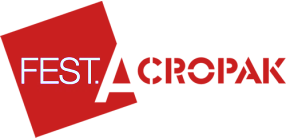 I. Vinković Vrček, IMI; A. Krivohlavek, NZJZ "A. Štampar"
30/35
NANOHRANA - KONTROVERZE
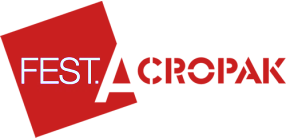 Nedostatna i nedvosmislena zakonska regulativa

Manipuliranje na nanorazini zahtijeva izniman oprez.

Nanočestice su reaktivnije, mobilnije od čestica na makro razini. 

Podaci o sigurnosti odnosno toksičnosti nanospojeva su kontradiktorni.

Metode za procjenu rizika od nanomaterijala nisu provjerene .

Ne postoje standardizirani protokoli za procjenu rizika od nanomaterijala.
I. Vinković Vrček, IMI; A. Krivohlavek, NZJZ "A. Štampar"
31/35
PROCJENA RIZIKA NANOTEHNOLOGIJE
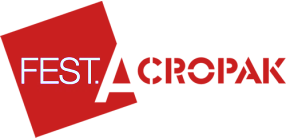 JOŠ UVIJEK NIJE MOGUĆA JASNA PROCJENA RIZIKA OD NANOČESTICA

Commission Communication on Nanotechnology: 
need to ‘generate the data needed for risk assessment.’
SCENIHR (Scientific Committee on Emerging and Newly Identified Health Risks) Opinion on Nanotechnology: 
‘major gaps in the knowledge necessary for risk assessment’.
EFSA Note on Nanoscience: 
‘It is clear that for future risk assessment of nanoparticles additional information, knowledge and tools are needed, e.g.
investigation of the mechanism and toxicological potential
reconsideration of the currently applied paradigms for risk assessment in the light of the altered properties of nanoparticles
development and allocation of analytical tools to monitor the occurrence and distribution of nanoparticles’.
EFSA 2007 Management Plan: develop harmonised risk assessment approaches and gather more data for further analysis
I. Vinković Vrček, IMI; A. Krivohlavek, NZJZ "A. Štampar"
32/35
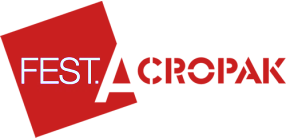 Potreba za razvoj odgovarajuće testne metodologije
Bezbroj primjena u proizvodnji hrane
Potreba za ispitivanjem učinaka na okoliš
Etička pitanja?
Potreba za ispitivanjem učinaka na ljudsko zdravlje
Bezbroj mogućnosti za poboljšanje primjene nanotehnologije
I. Vinković Vrček, IMI; A. Krivohlavek, NZJZ "A. Štampar"
33/35
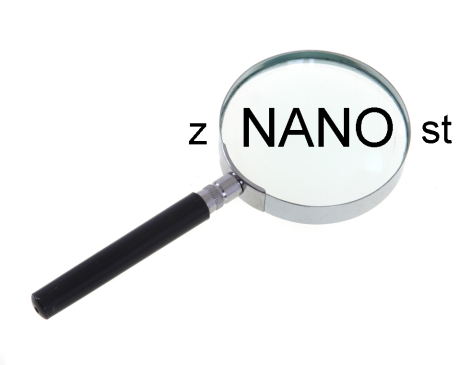 Zaključak
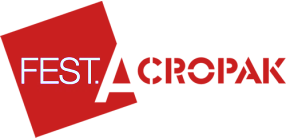 Posljedice nanotehnoloških istraživanja zadiru u područje ekonomije, zaštite okoliša, prehrane i zdravlja 
Odgovoran pristup nanotehnologiji zahtjeva sudjelovanje različitih znanosti, uključujući društvene i humanističke 
Integrativan, interdisciplinarni pristup nanotehnologiji je etički imperativ znanstvenika
I. Vinković Vrček, IMI; A. Krivohlavek, NZJZ "A. Štampar"
34/35
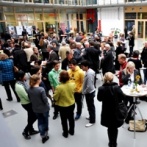 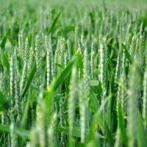 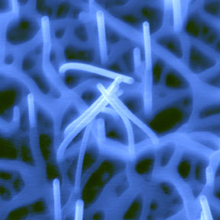 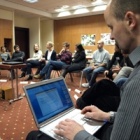 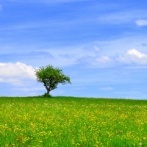 Hvala na pažnji!
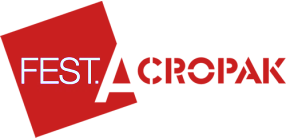 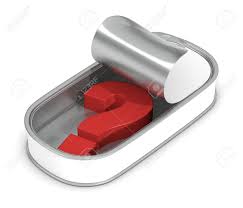 I. Vinković Vrček, IMI; A. Krivohlavek, NZJZ "A. Štampar"
35/35